Книжная сокровищница Руси
В 9 веке при князе Владимире не только знать и служители церкви были грамотными. Князь велел отдавать в учение детей киевлян.
Для создания русской азбуки из Византии были приглашены монахи Кирилл и Мефодий.
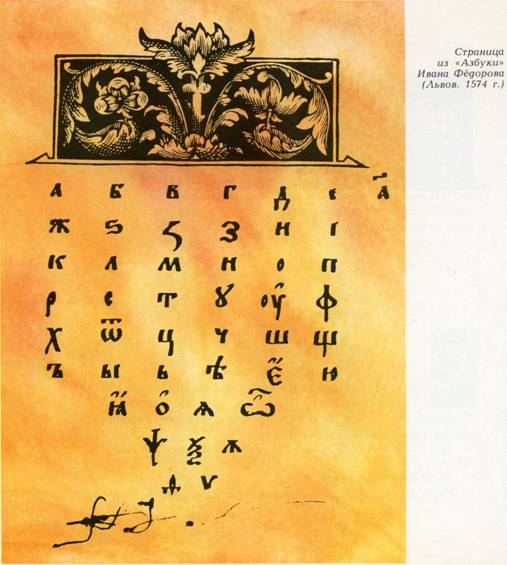 На чём и как писали?Острой палочкой на белой бересте, иглой на пальмовых листьях, на глиняных  табличках, на дощечках, покрытых воском, и даже на медных листах
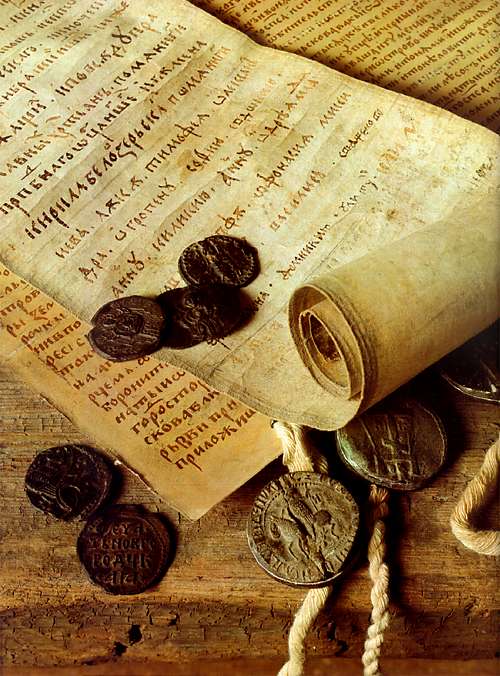 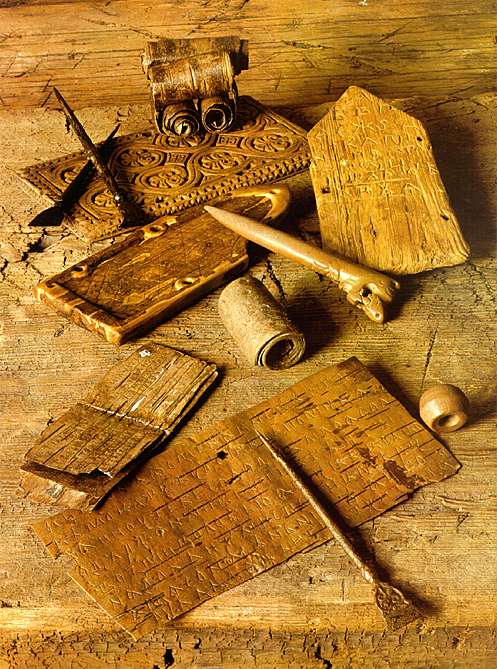 Первые книги писались от руки на пергаменте. Переплёт был плотным и тяжёлым из дерева и кожи.
Книги были произведениями искусства: переплет делался из досок и обтягивался кожей или тканью. Переплёт дорогих книг роскошно отделывали золотом и драгоценными камнями.
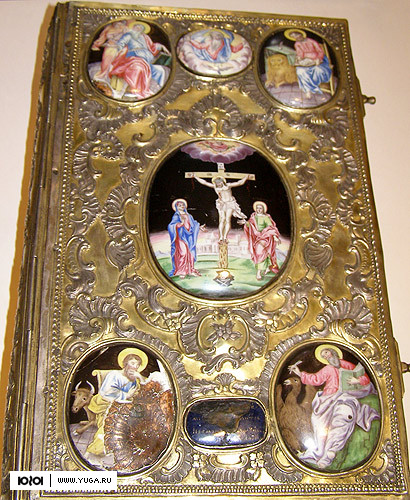 Нестор. Монах Киево-Печерского монастыря. Автор «Повести временных лет»
«Откуда есть пошла Русская земля, кто в Киеве наче перви княжити, и откуда Русская земля стала есть.»
В 1445 году немец Иоганн Гутенберг изобрёл наборный шрифт и книгопечатание
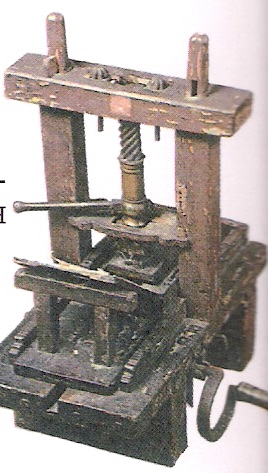 В России первые печатные книги появились при Иване Грозном. В марте 1564 года Иван Фёдоров в своей типографии выпустил книгу «Апостол»
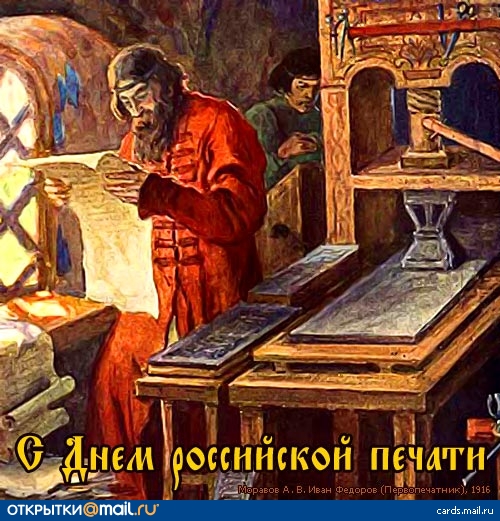 Блиц-опрос
Когда на Руси появилась своя азбука?
Кто создал первую азбуку?
Что такое летопись?
Кто автор летописи « Повесть временных лет»?
Кто изобрёл книгопечатание?
Когда в Европе начали печатать книги?
Кто был первопечатником на Руси?
Какую первую книгу напечатали в типографии Фёдорова?
Когда это произошло?
Как выглядели первые книги?
Игра « Домино»
Спасибо за урок